22. OŽUJAK - SVJETSKI DAN VODA
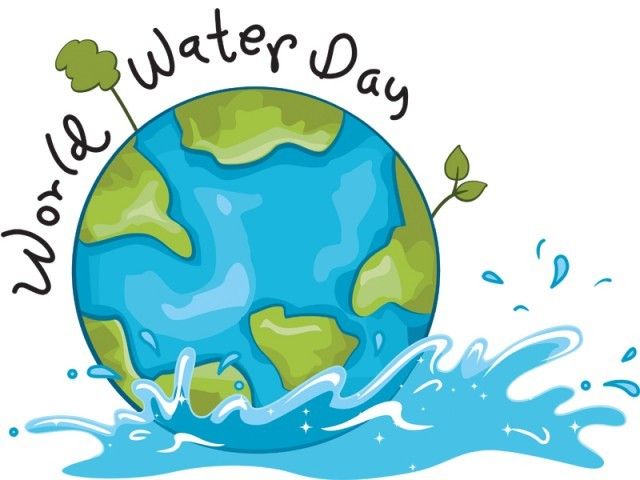 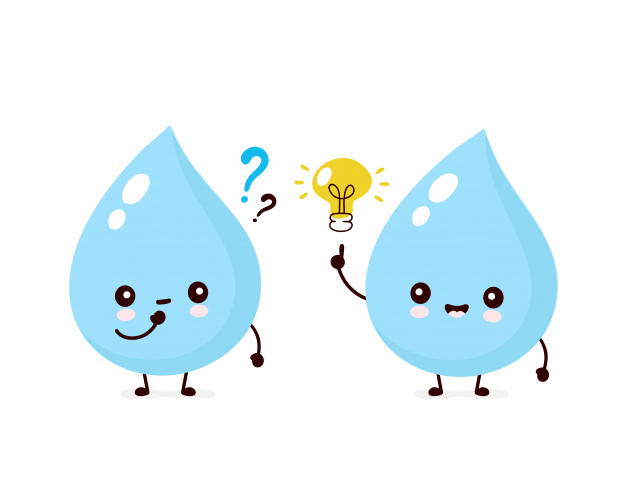 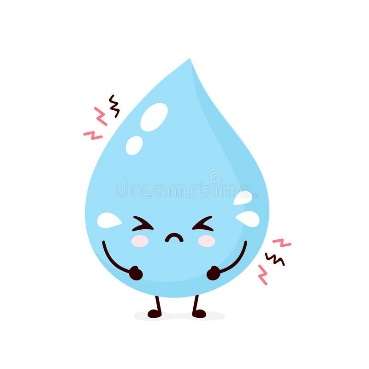 SVE KOJE ZANIMA KAKVA JE NAŠA VODA?
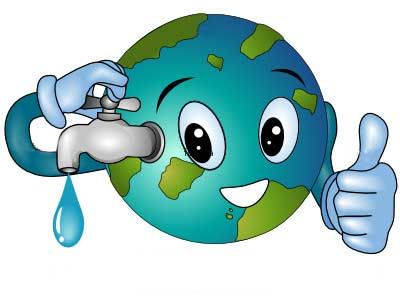 INFORMIRATI ĆE VAS:
Tko? HZJZ, PMF, DHMZ, IRB, OKS
Gdje?  
Kada? 22. ožujak 2021.
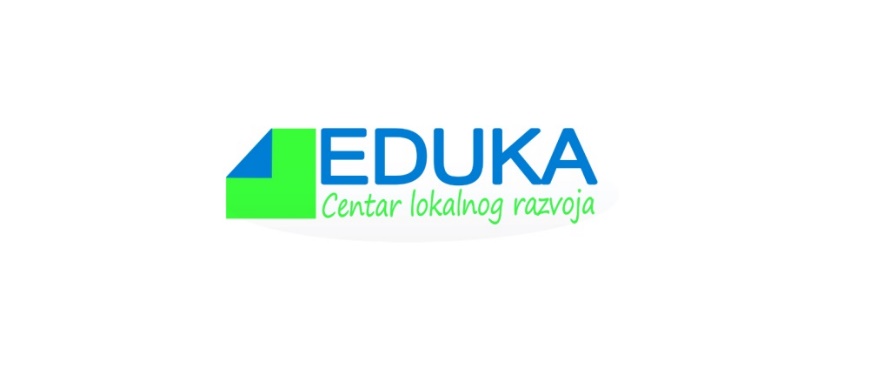 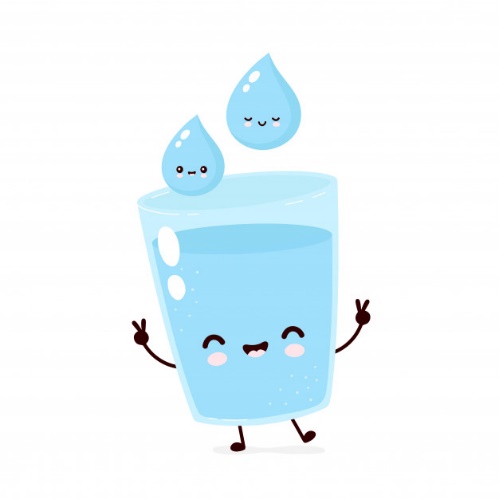